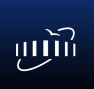 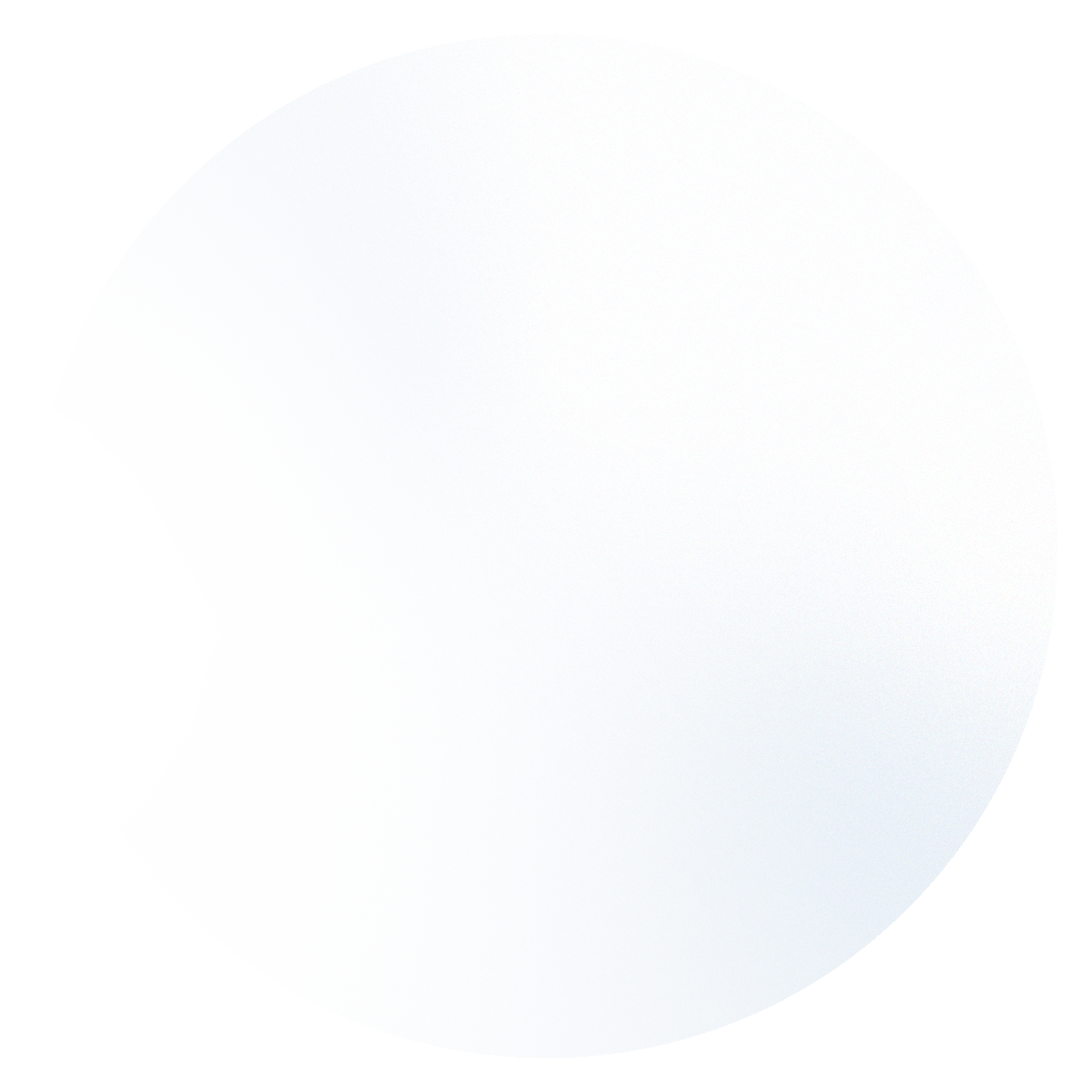 Web Service for the Trajectory Analysis of Laboratory Animals in the«Morris Water Maze» based on deep learning algorithms
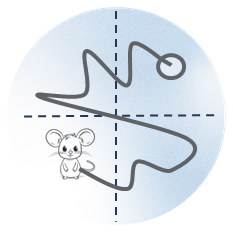 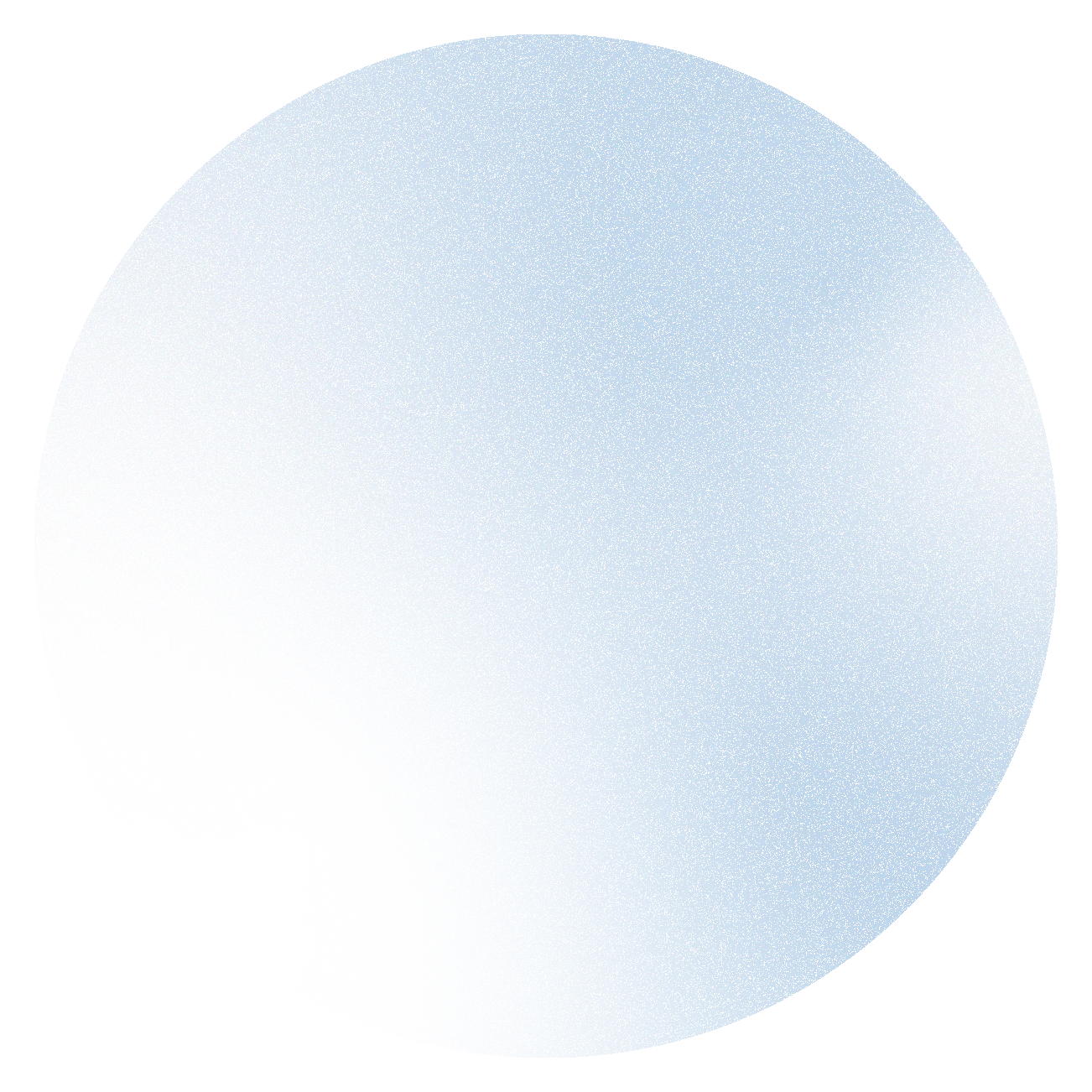 Bezhanyan T.Zh. 1,2, Streltsova O.I.1,2, Stadnik A.V. 4,  Shadmehri S.1, Podgaynii D.V. 1, Zuev M.I.1, Bondarev M.Yu. 1,2, 
Nechaevski A.V. 1,2, Kolesnikova I.A.2,3, Severiukhin Y.S.2,3
GRID 2025
7-11 July 2025
DUBNA
1  Meshcheryakov Laboratory of Information Technologies JINR, Dubna, Russia
2  Dubna State University, Dubna, Russia
3 Laboratory of Radiation Biology Joint Institute for Nuclear Research, Dubna, Russia
4 NN Sputnik
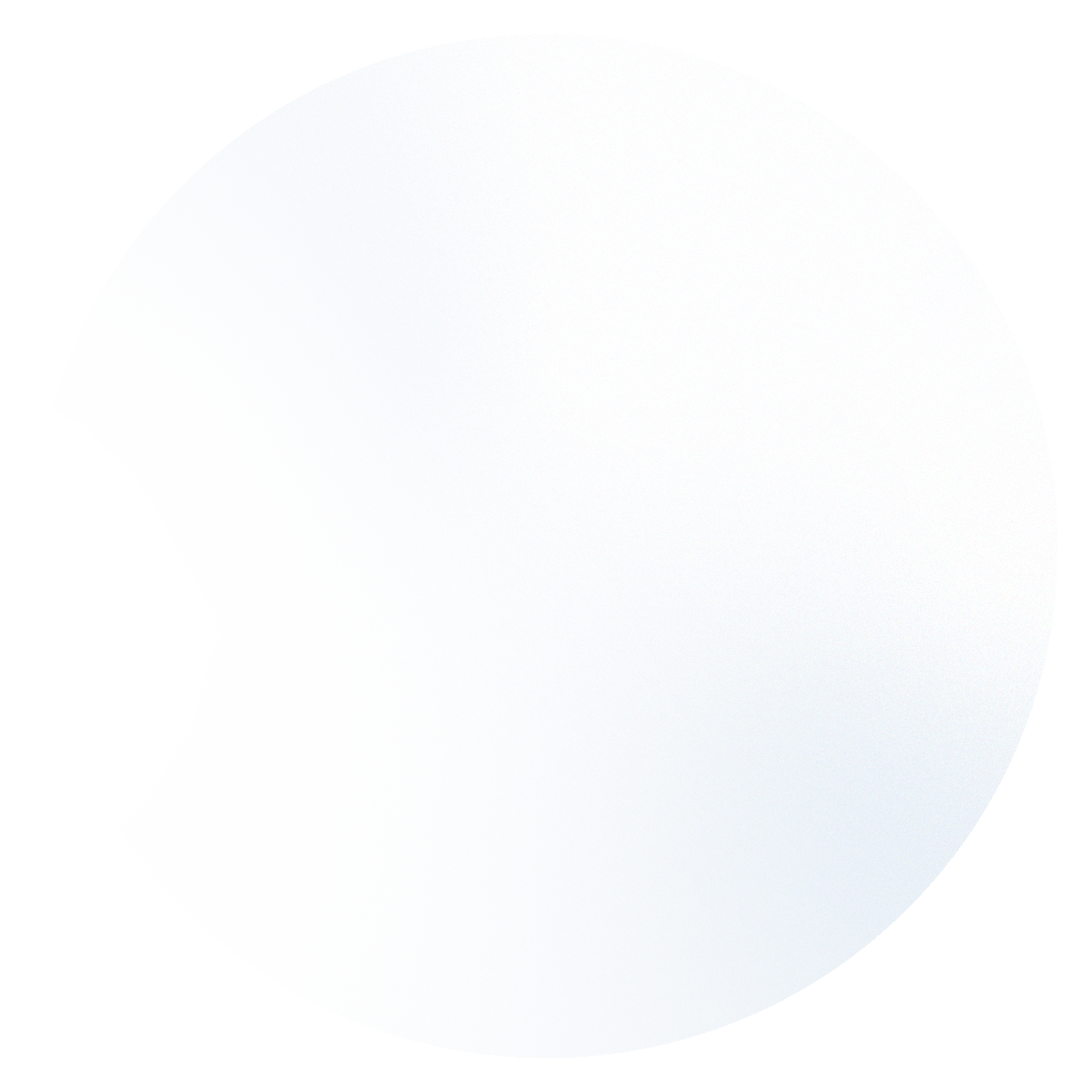 The research was carried out within the state assignment of Ministry of Science and Higher Education of the Russian Federation 
(theme No. 124112200072-2).
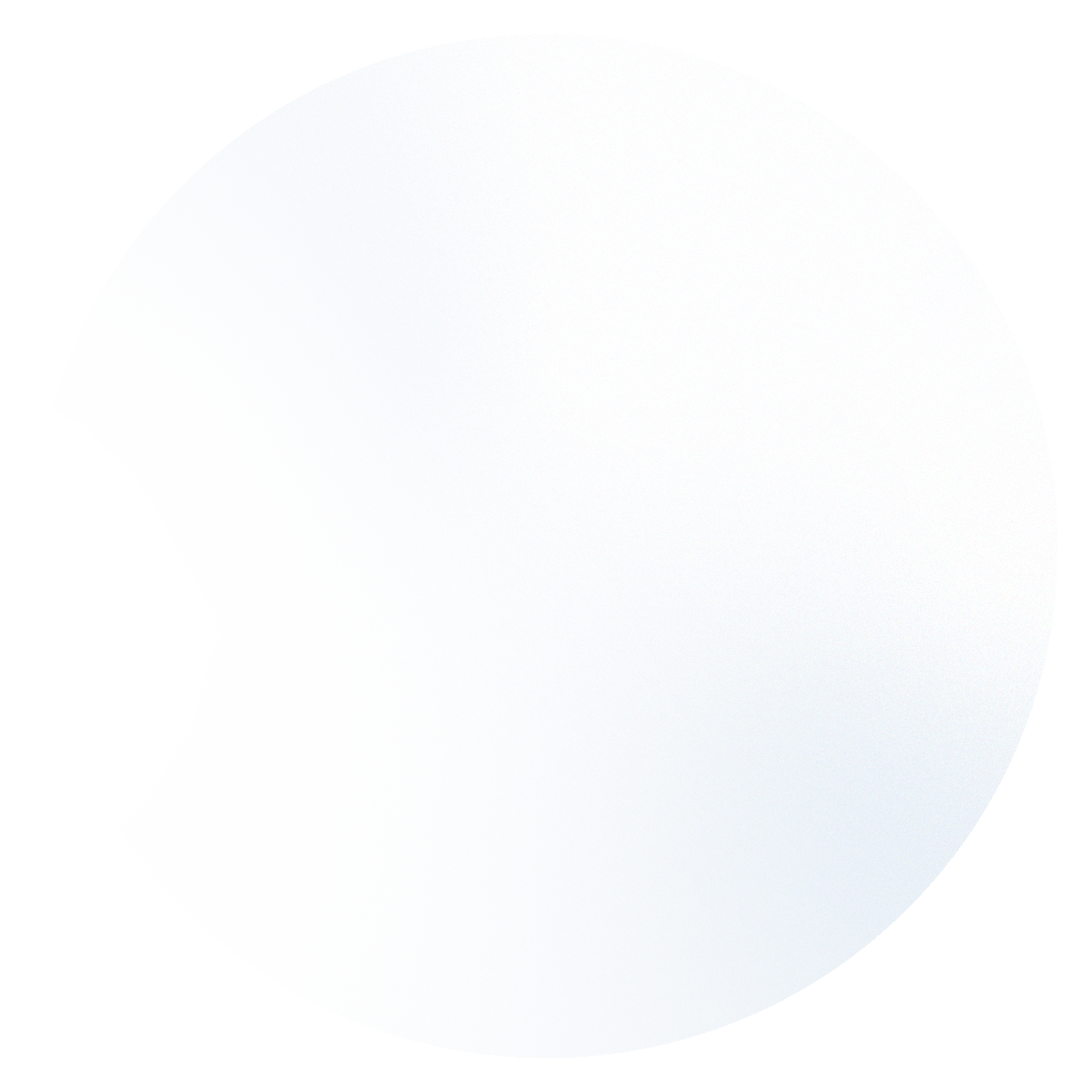 «Morris Water Maze» behavioral test
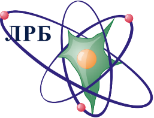 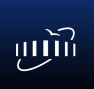 ~450  Video files
60 seconds
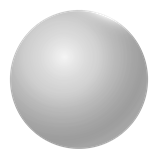 2
Goal
Developing the Web Service for the Trajectory Analysis of Laboratory Animals in the«Morris Water Maze» based on Deep Learning Algorithms
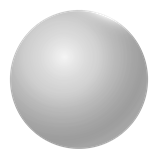 3
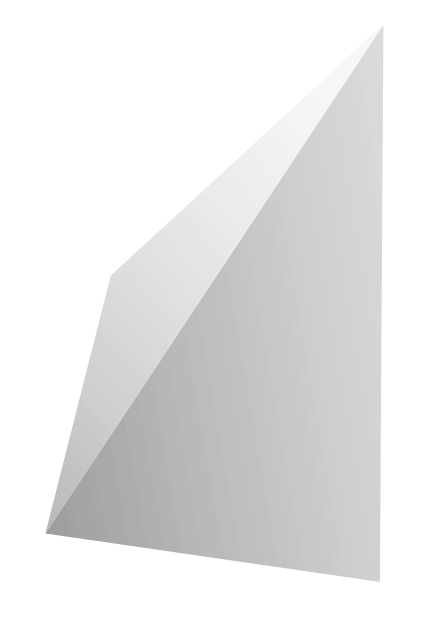 Object tracking problems
450
 Video data
01
02
03
Different conditions for each video/experiment (water reflection, size of lab. animal)
Movable background, changeable lighting
Determination of the beginning of movement of a laboratory animal
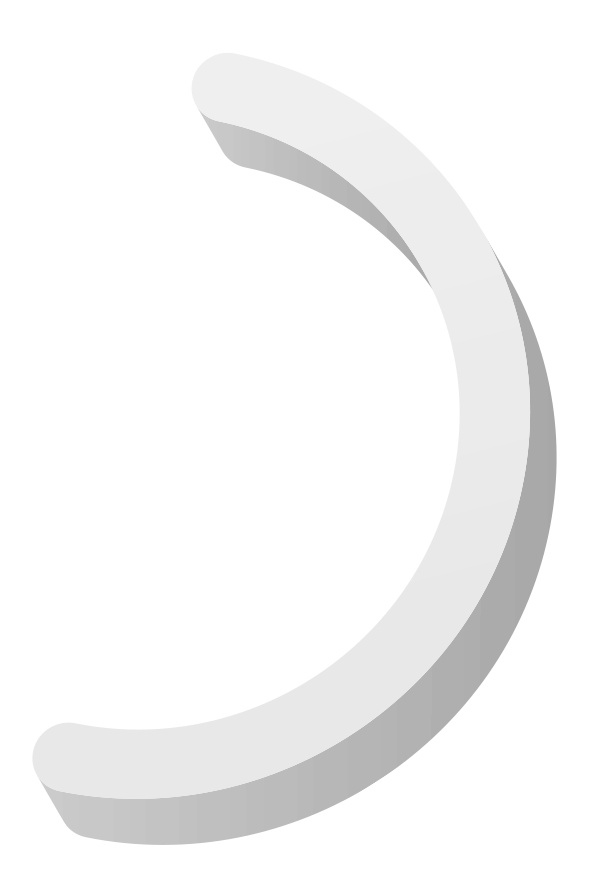 04
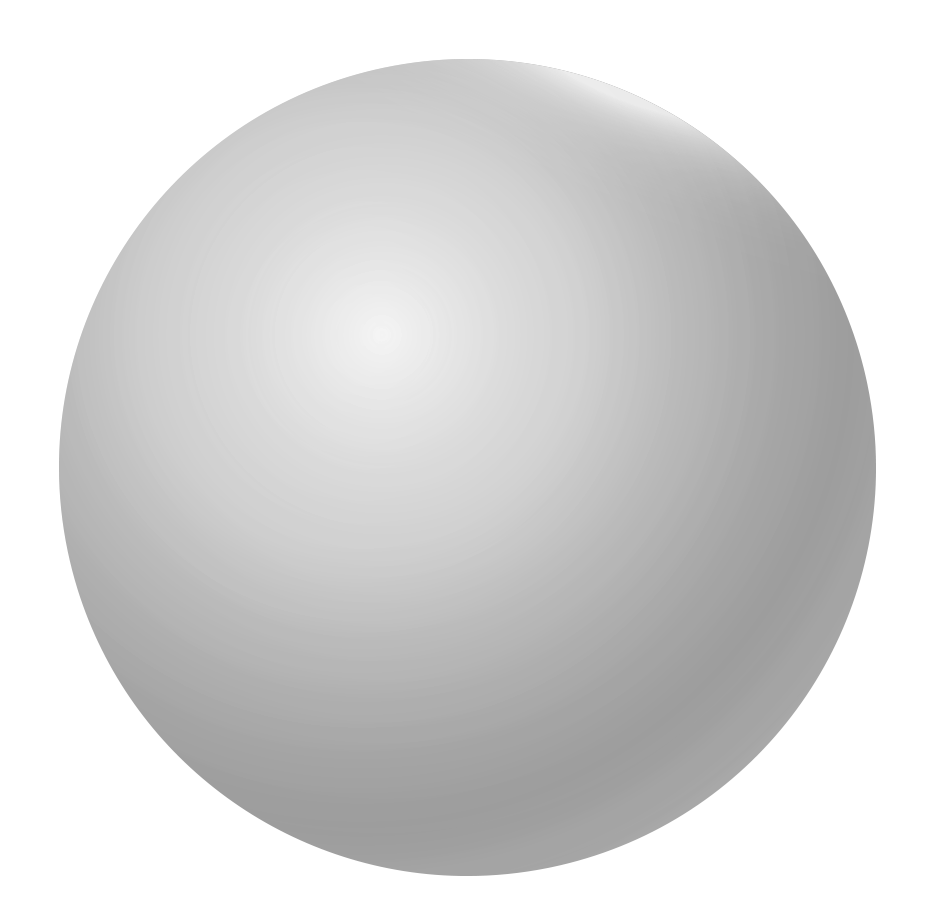 Problem with detecting moving (floating) object
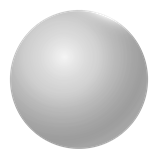 4
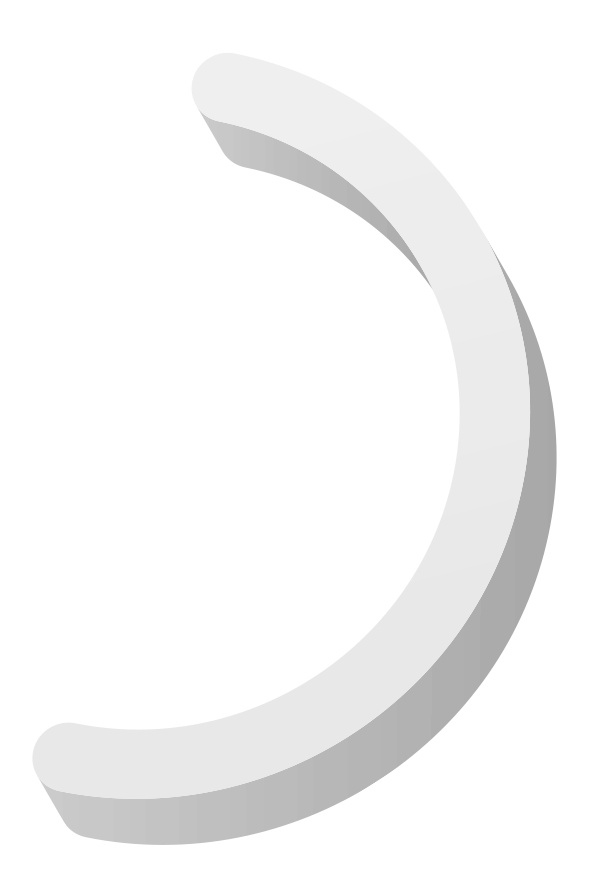 Setup field marking
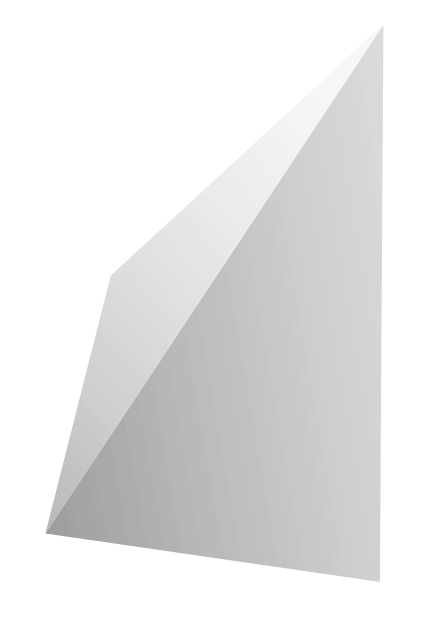 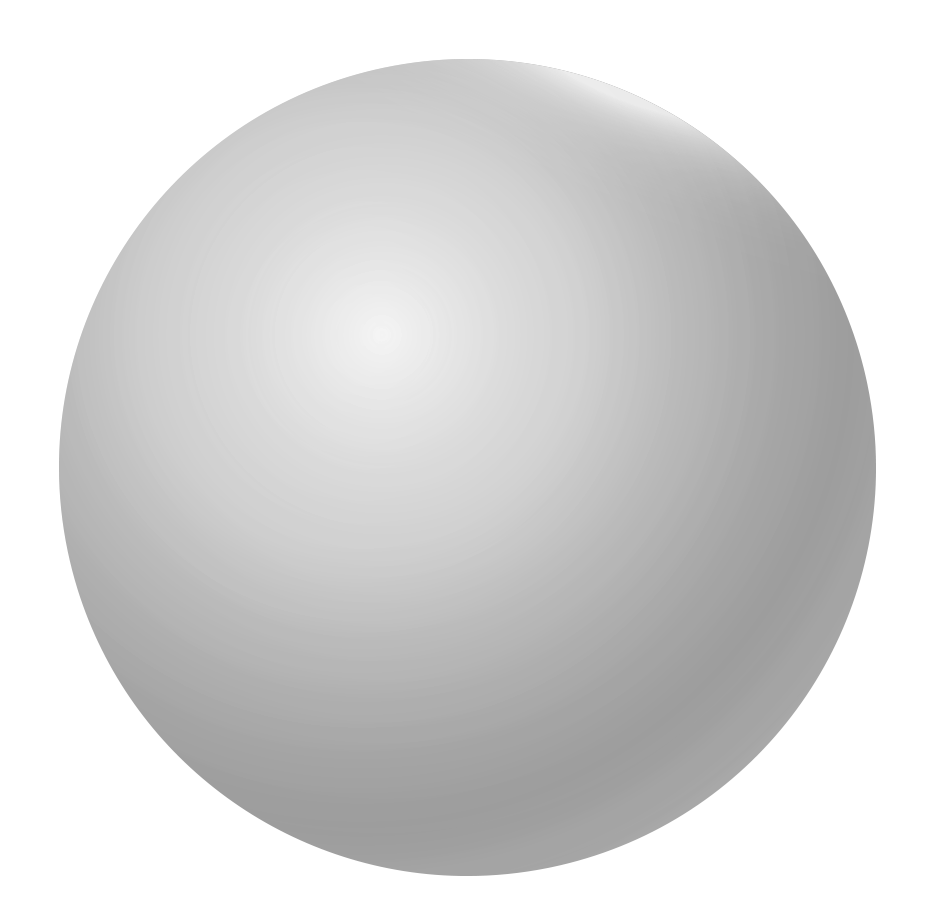 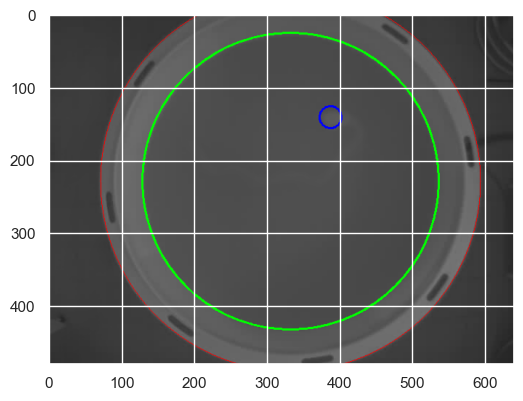 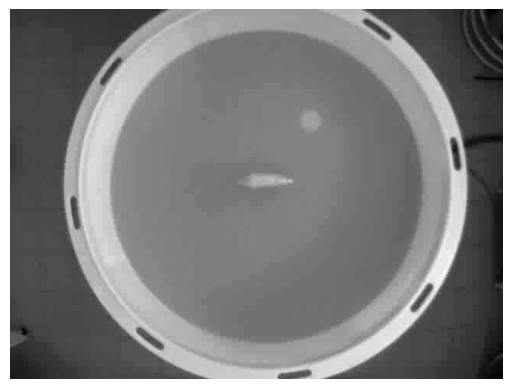 Finding external boundary
Finding internal boundary
Finding platform location
Median image construction
Filtering
Hough transformation
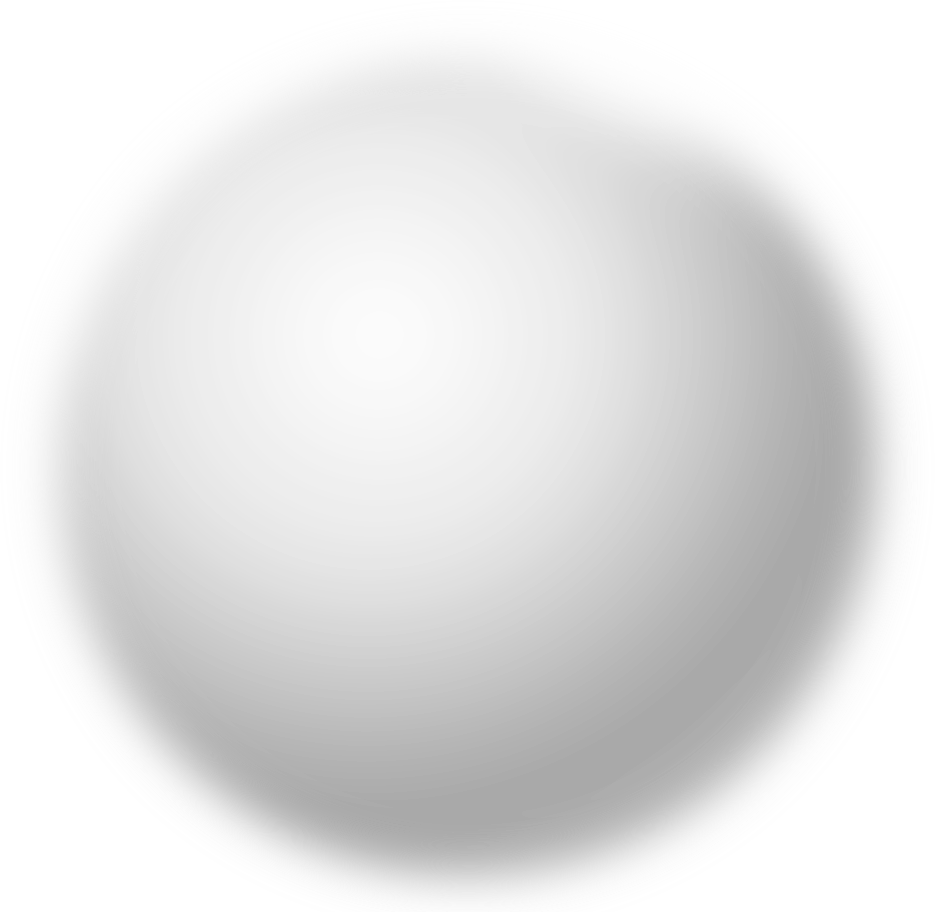 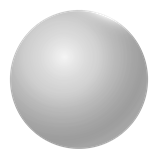 5
Object tracking
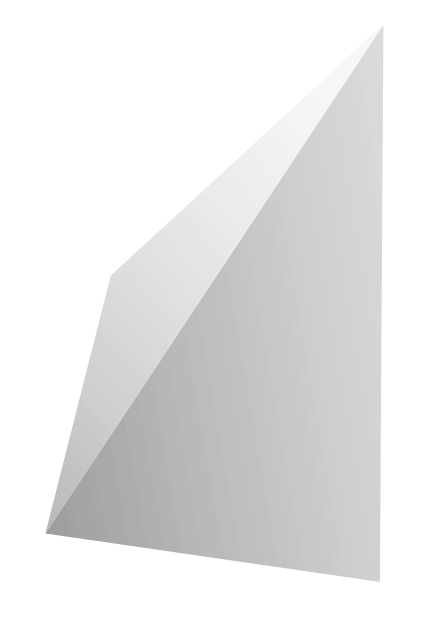 Step 1
Step 2
Step 3
Step 4
Computer vision algorithms
Setup field marking
Finding object contour
Local tracking
Detect an object on the first frame
Determine local area centered on the point of the object`s CM
Detect the object in the next frame
Construction the trajectory
Superimposed it to a video file and saving as an image
Created Data set
For further classification tasks
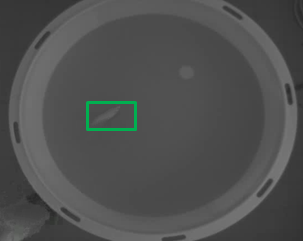 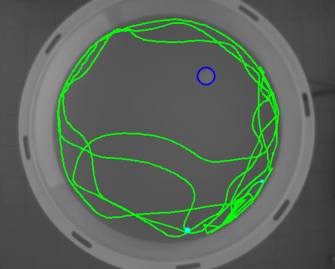 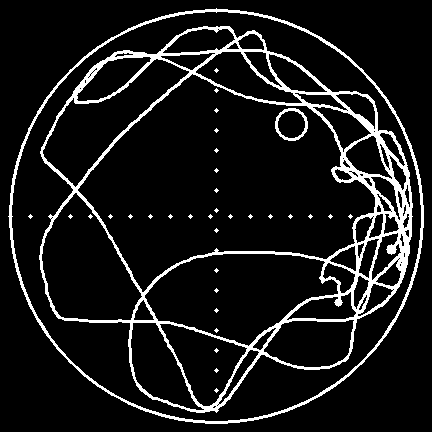 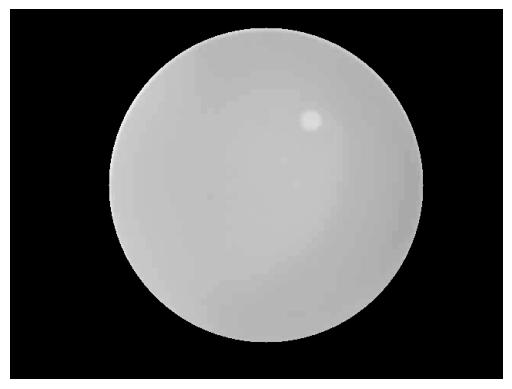 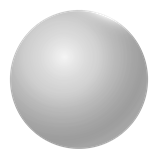 6
Prototype of Web service for «Morris Water Maze» behavioral test
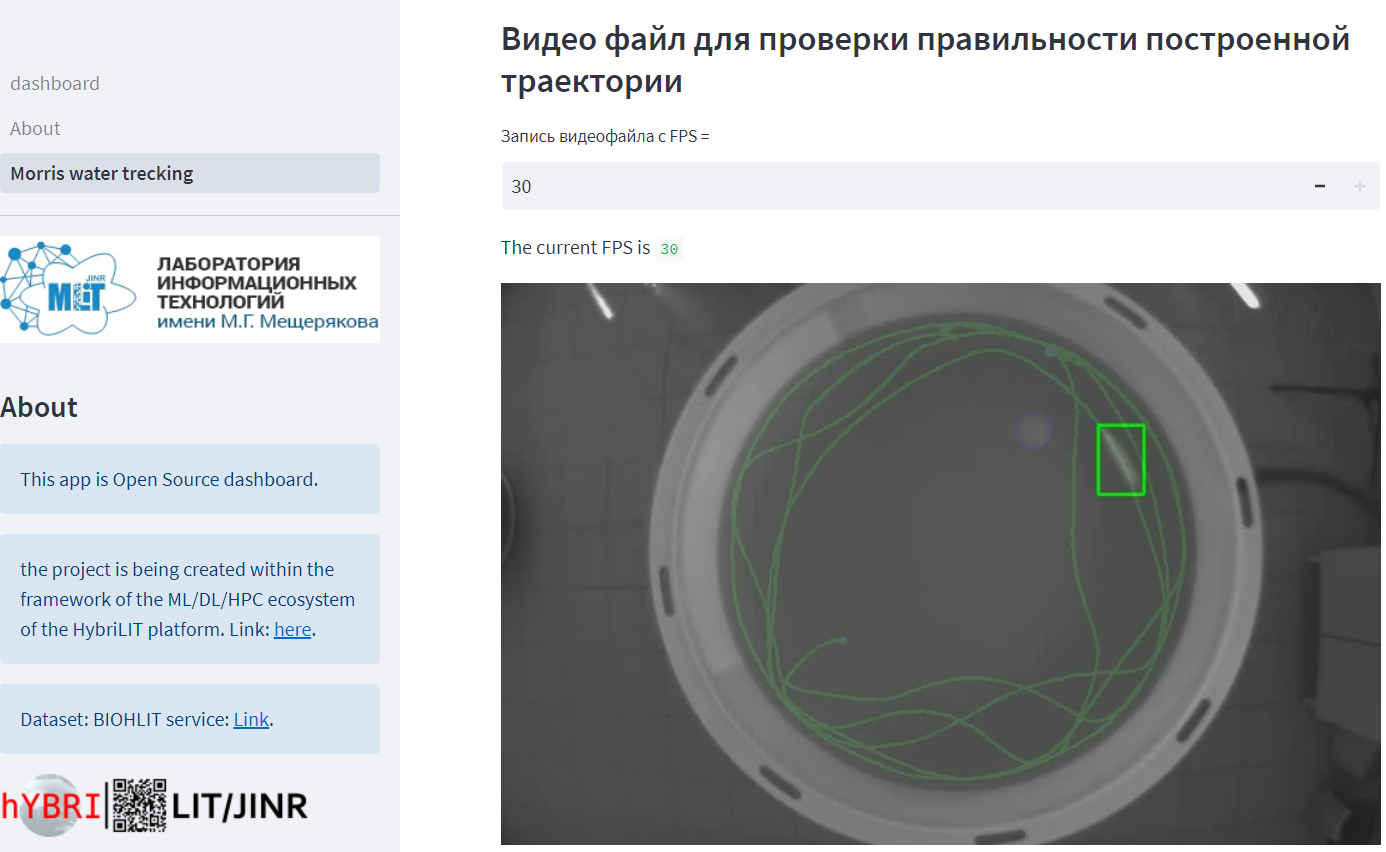 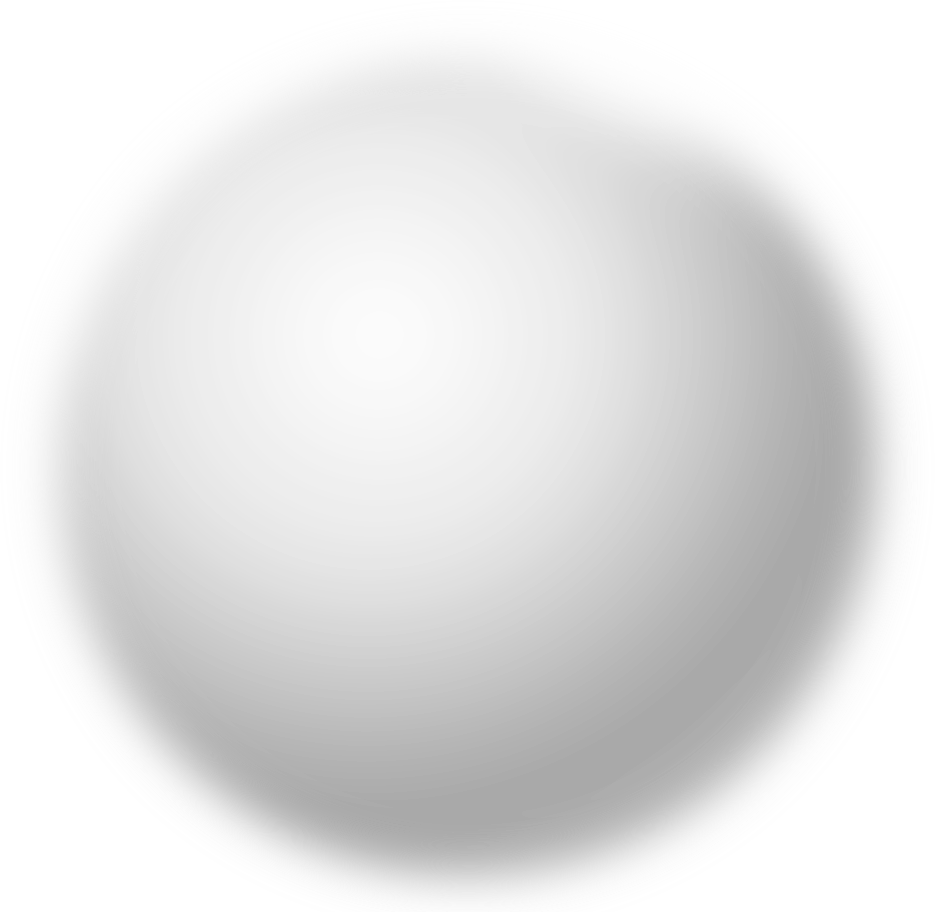 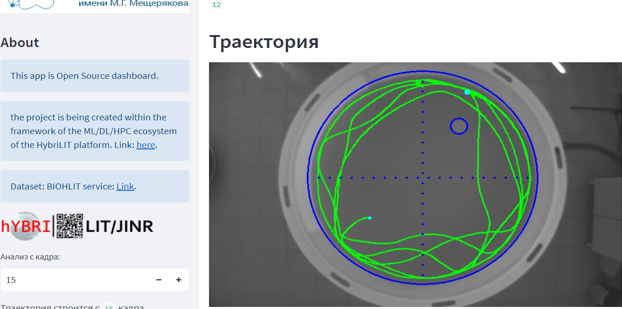 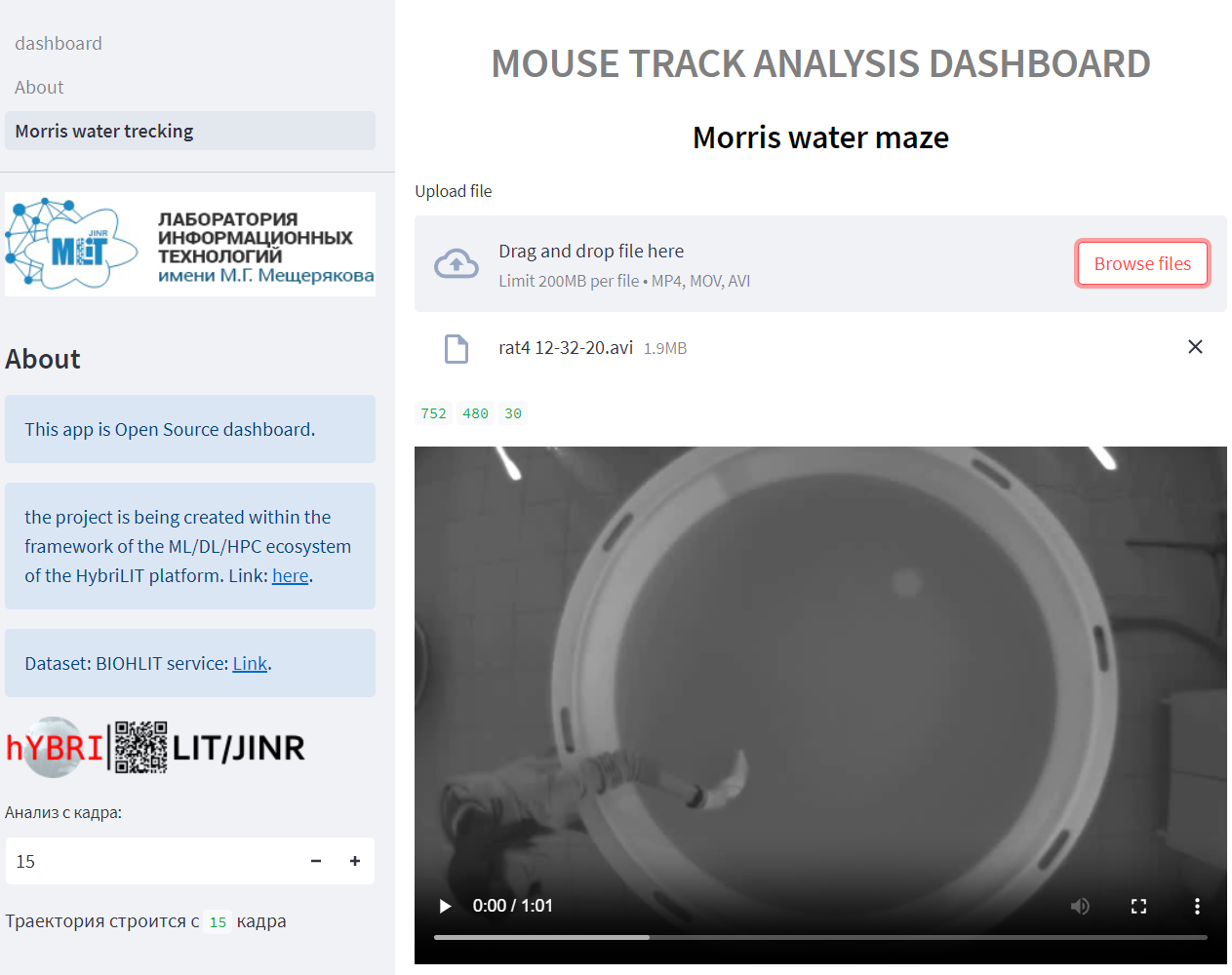 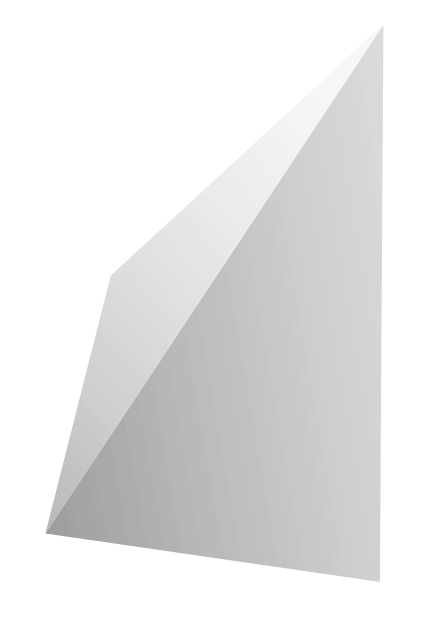 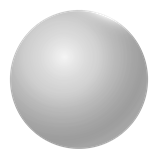 7
Deep learning algorithms for
MORRISS WATER maze
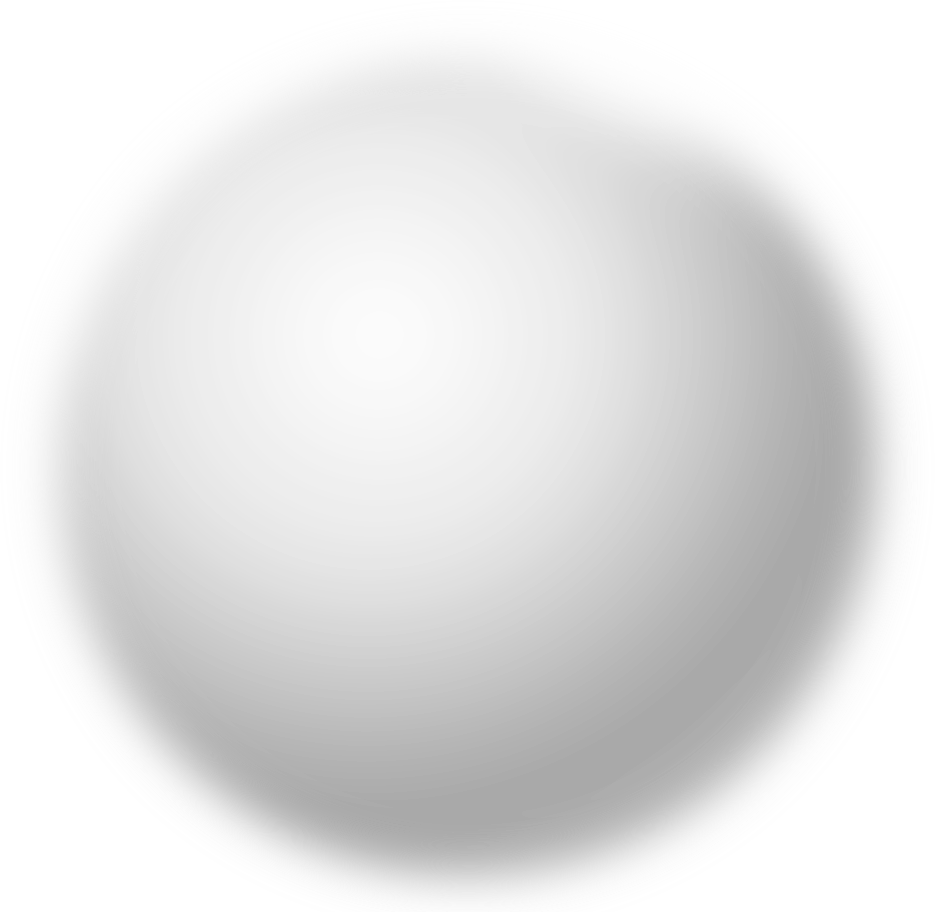 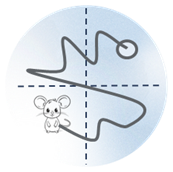 1500
 Video data
01
03
02
Web service for analyzing video data
Classification task – based on Convolutional Neural Network
Neural Network architecture Yolo11 for object tracking
~2%
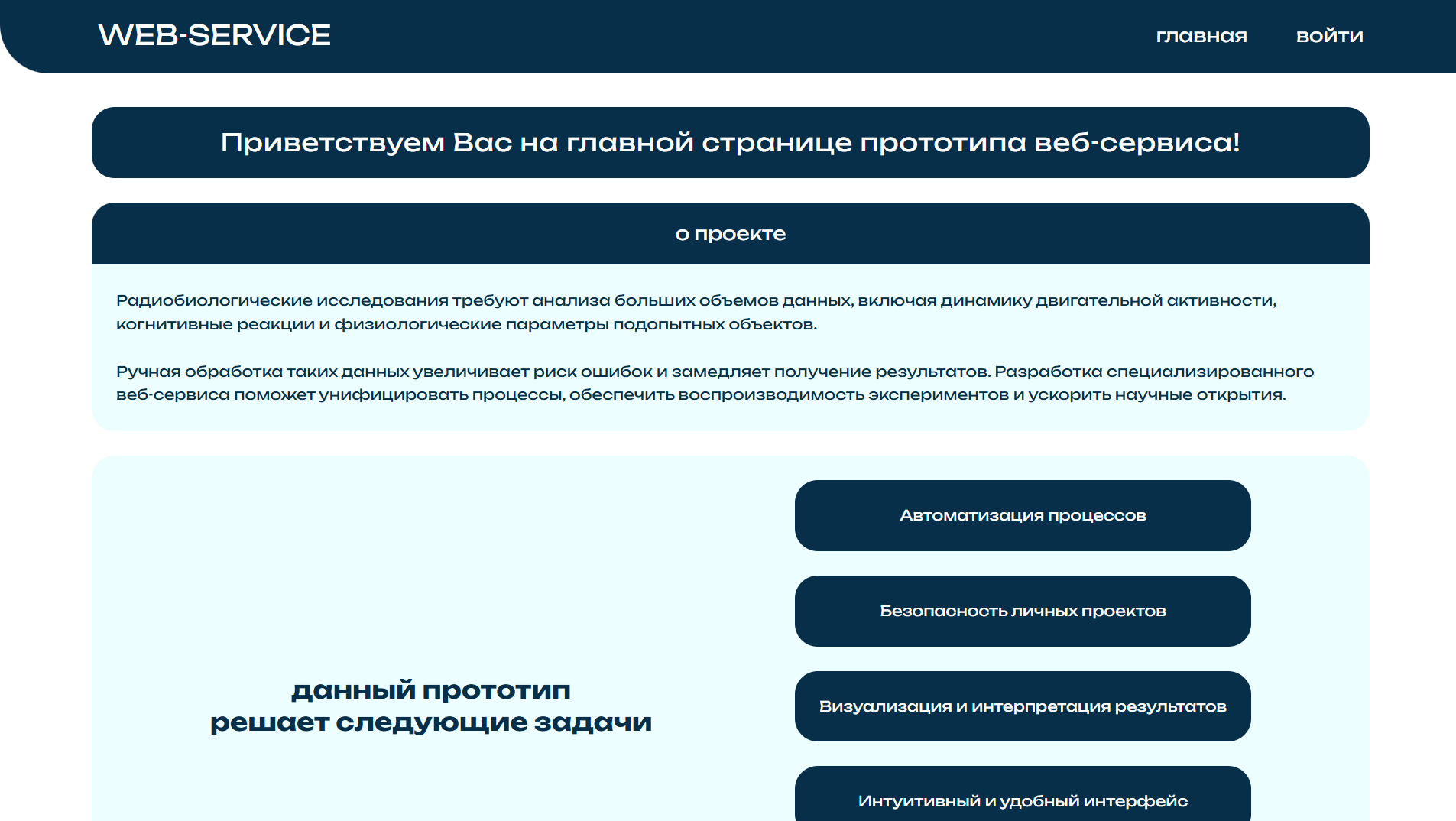 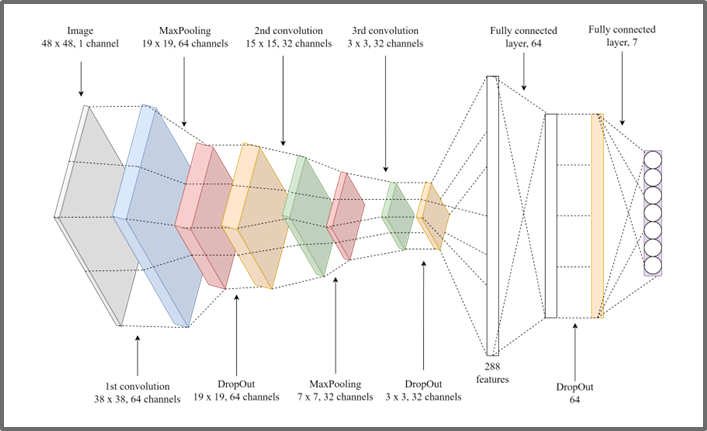 37%
61%
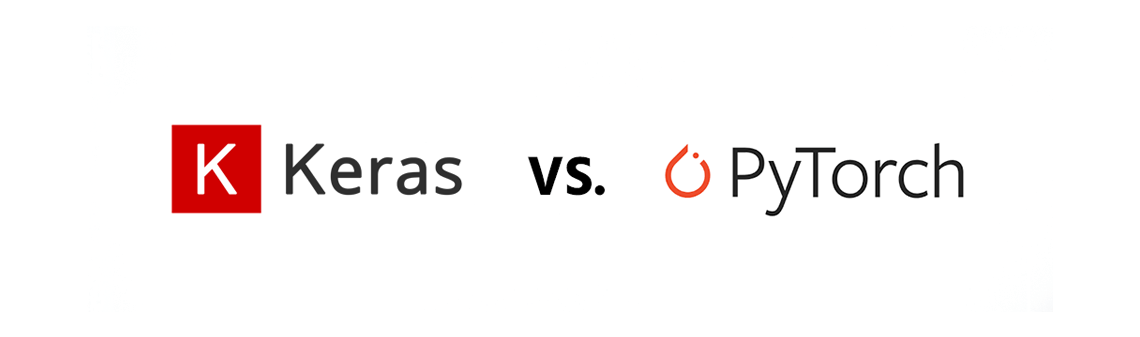 New ~1500 video data, <2% object is lost, ~97% object tracking (~61% is from the first frame, ~37% must select the starting frame)
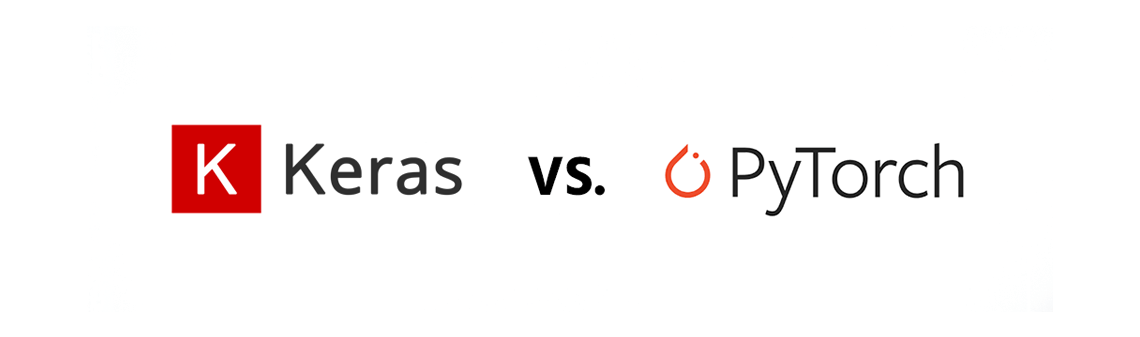 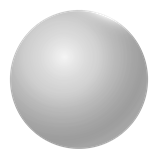 8
01
Deep learning model Yolo11 for object detection
CVAT – for data annotation
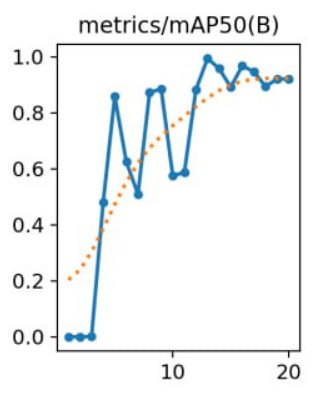 mAP50(B) – computed over bounding boxes; evaluates how accurately the model localizes objects with rectangles (reflects the effectiveness of object detection and localization)
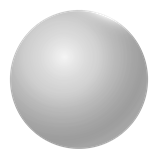 9
01
Results for deep learning algorithm  YOLO11
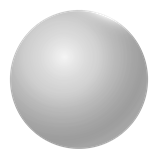 10
02
Classification task CNN Web service for the Trajectory Analysis of Laboratory Animals in the «Morriss Water Maze» behavioral test
8 class
7 class
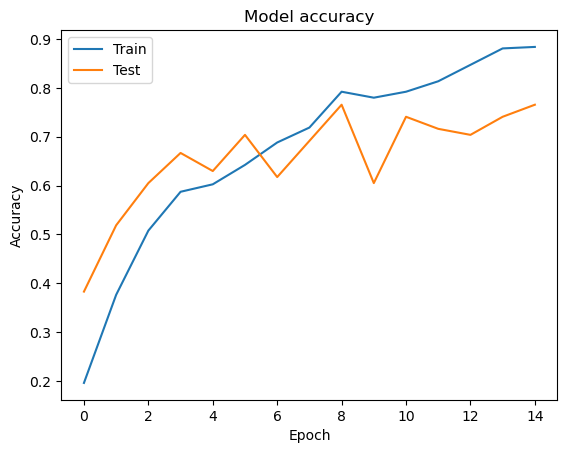 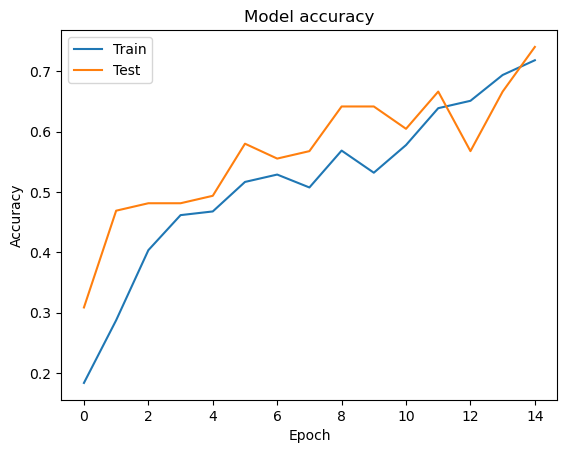 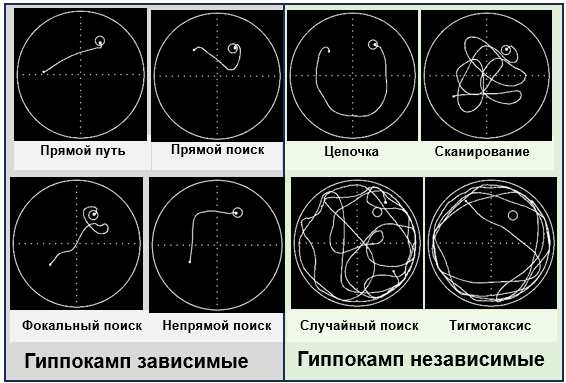 With an increase the number of epochs, the accuracy drops, due to the fact that the model begins to «remember» the images of the training sample
Classification for 8 class
1. Direct path
2. Direct search
3. Indirect search
4. Focal search
5. Chaining
6. Scanning
7. Random search
8. Thigmotaxis
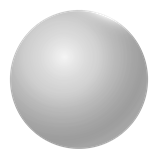 11
03
Web Service for the Trajectory Analysis of Laboratory Animals in the «Morris Water Maze» based on deep learning algorithms
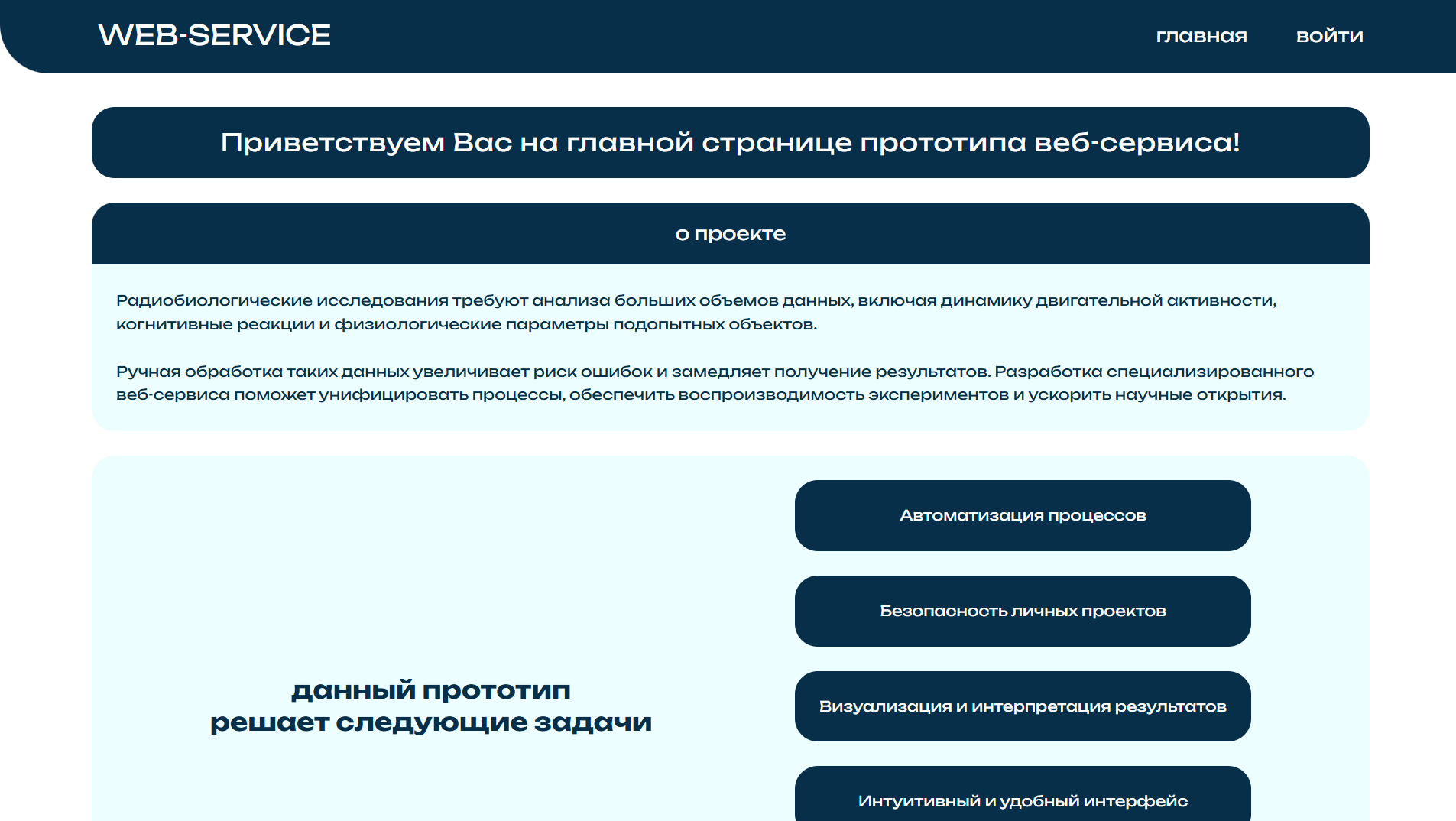 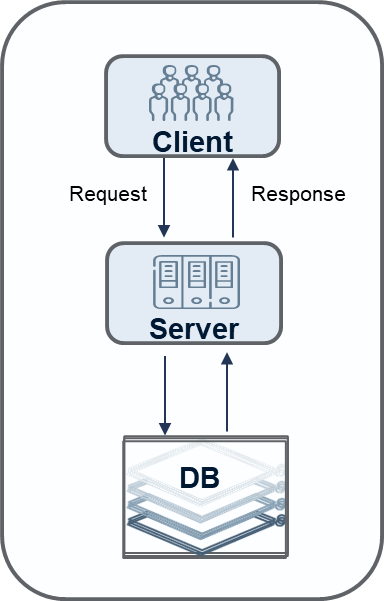 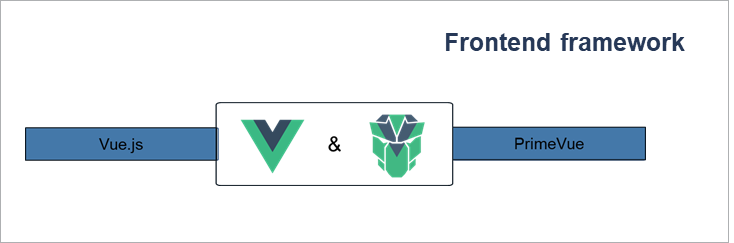 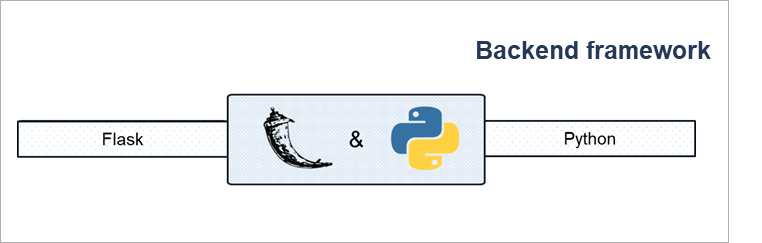 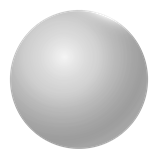 12
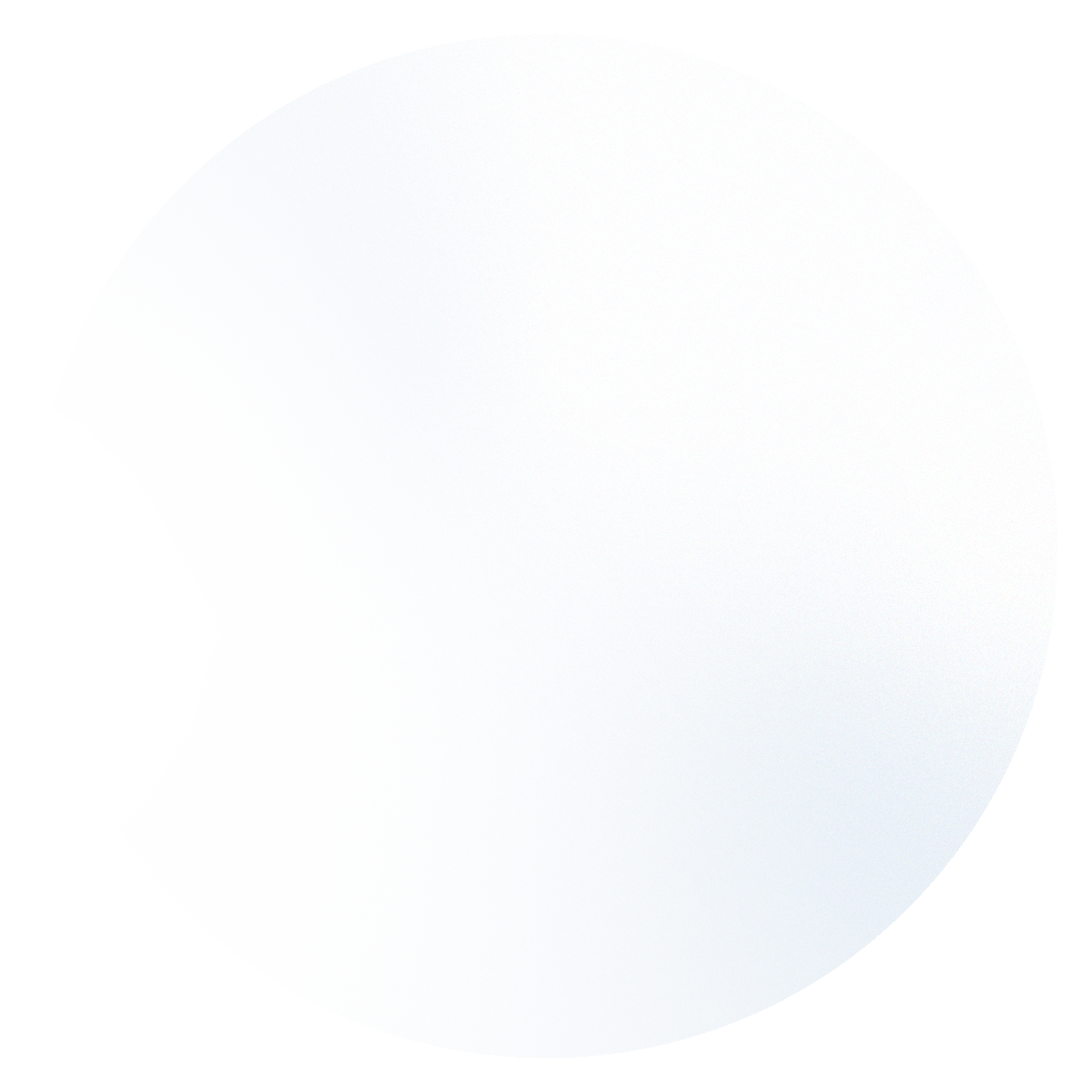 Results
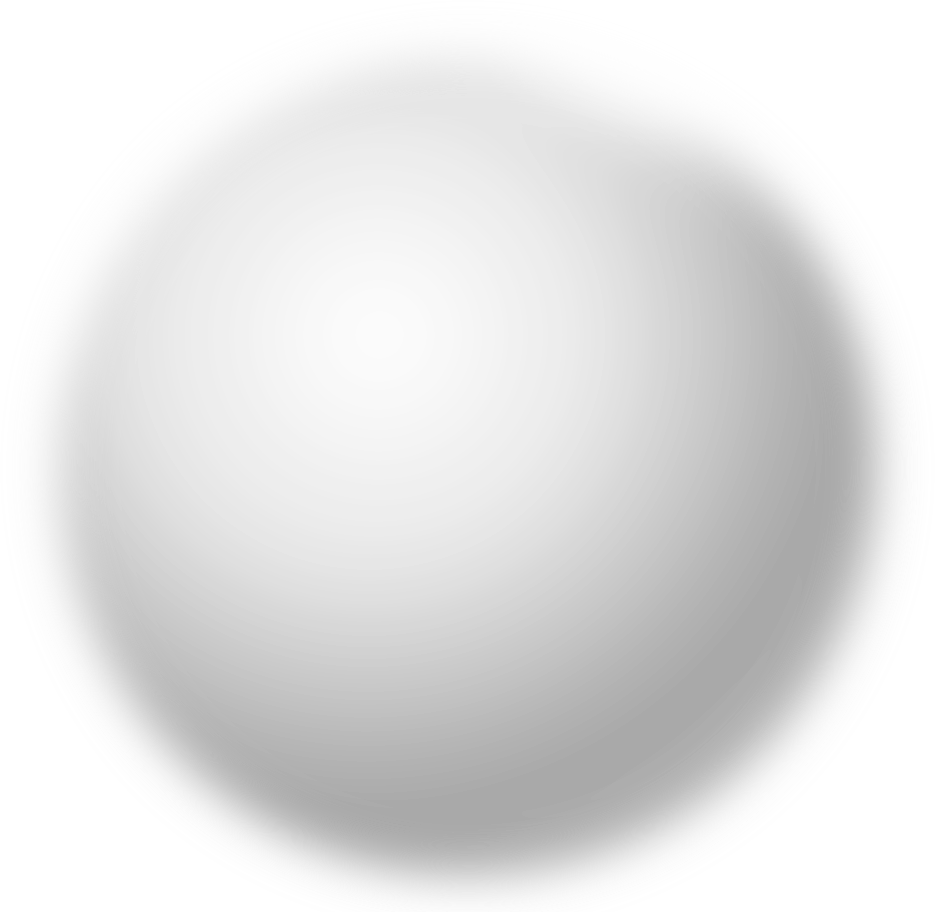 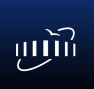 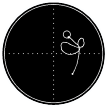 We are developing Web Service for the Trajectory Analysis of Laboratory Animals in the «Morris Water Maze» based on deep learning algorithms 


Developed and tested algorithm for trajectory construction based on computer vision algorithms
Developed prototype of Web service for  «Morris Water Maze» behavioral test  
Created a dataset for classification task
Developing an algorithm for trajectory construction based on deep learning algorithms
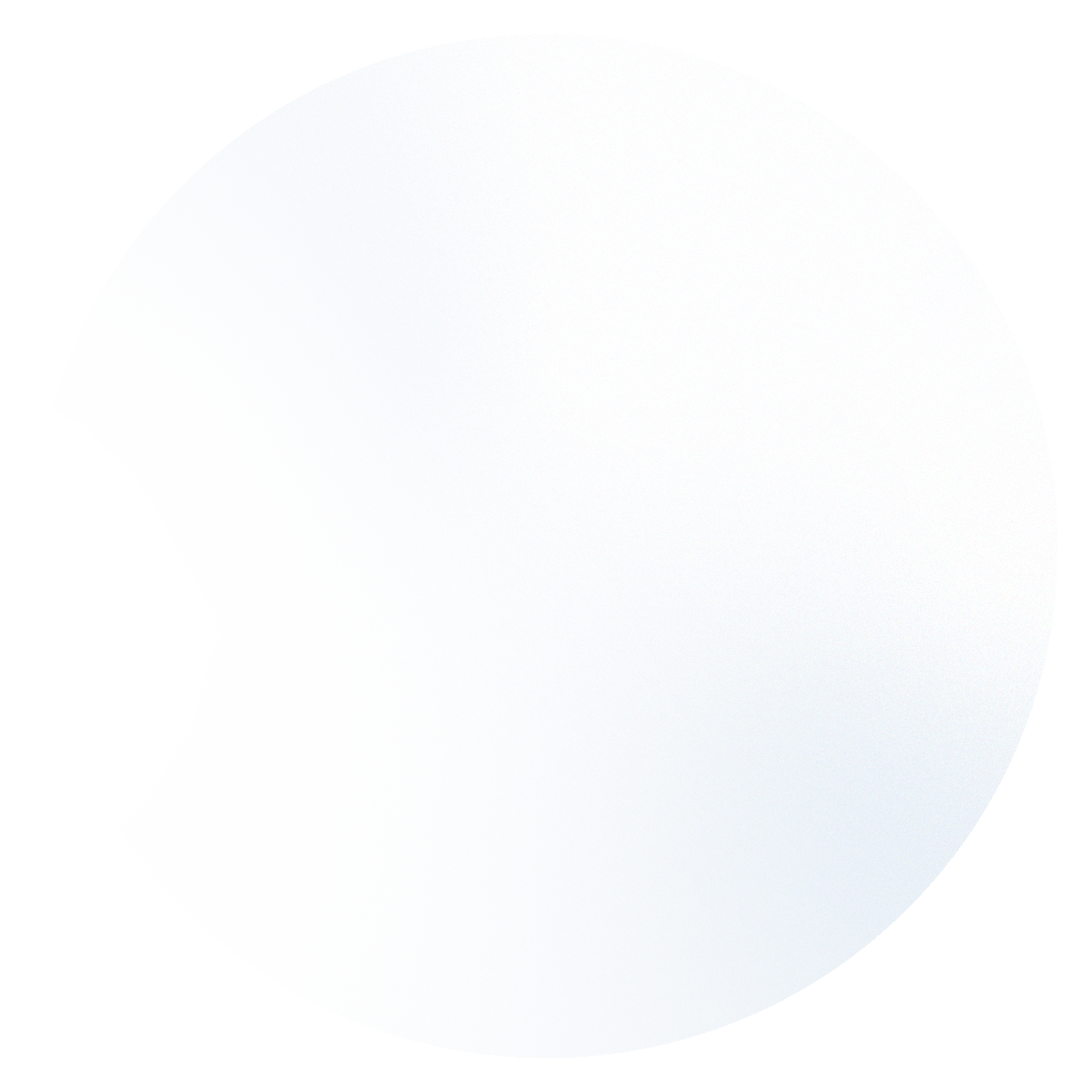 Authors acknowledge the support of the JINR Multifunctional Information and Computing Complex
 for providing computational resources     http://hlit.jinr.ru/
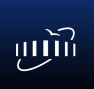 Thanks for your  attention
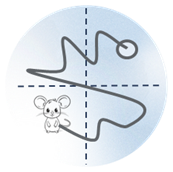 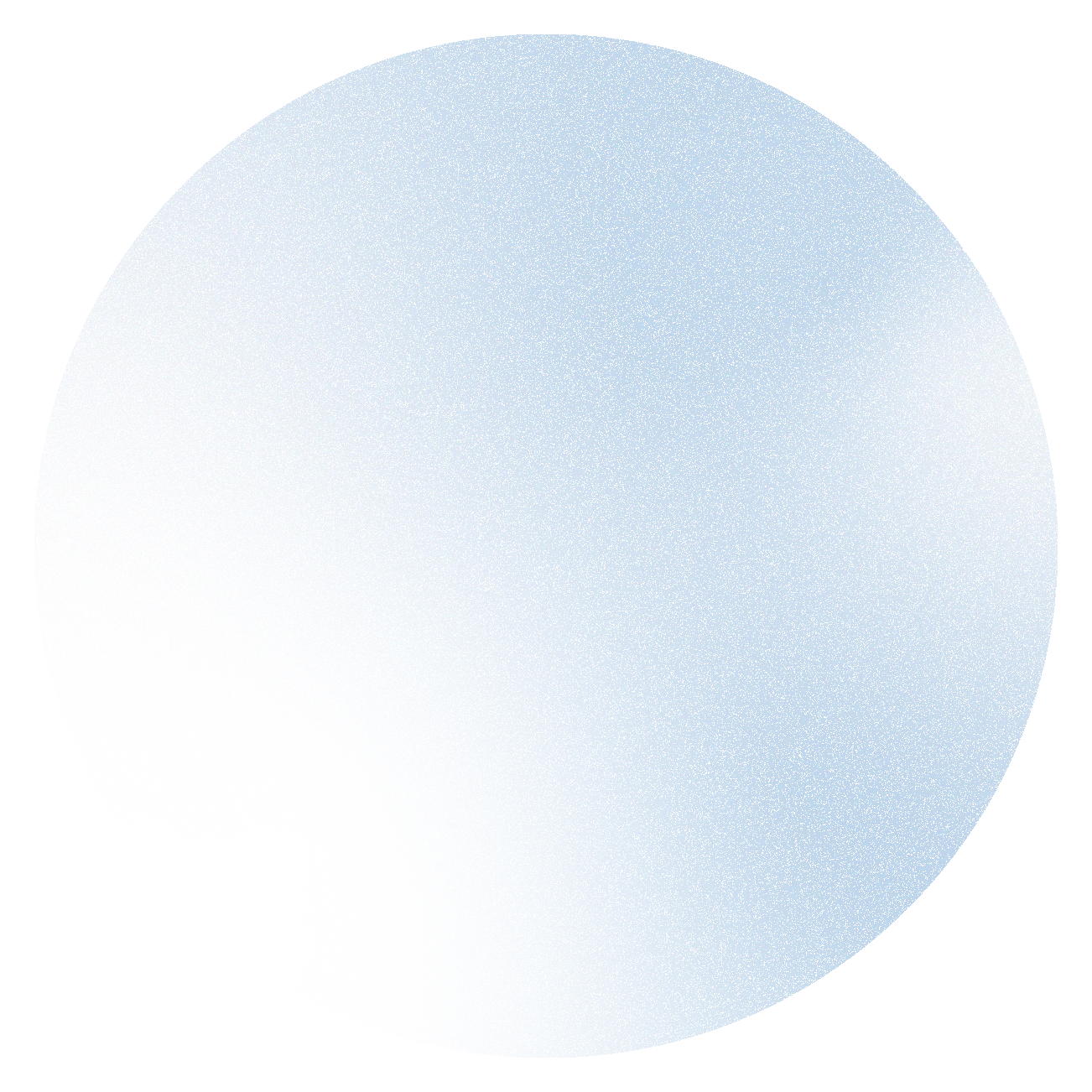 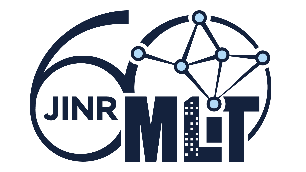 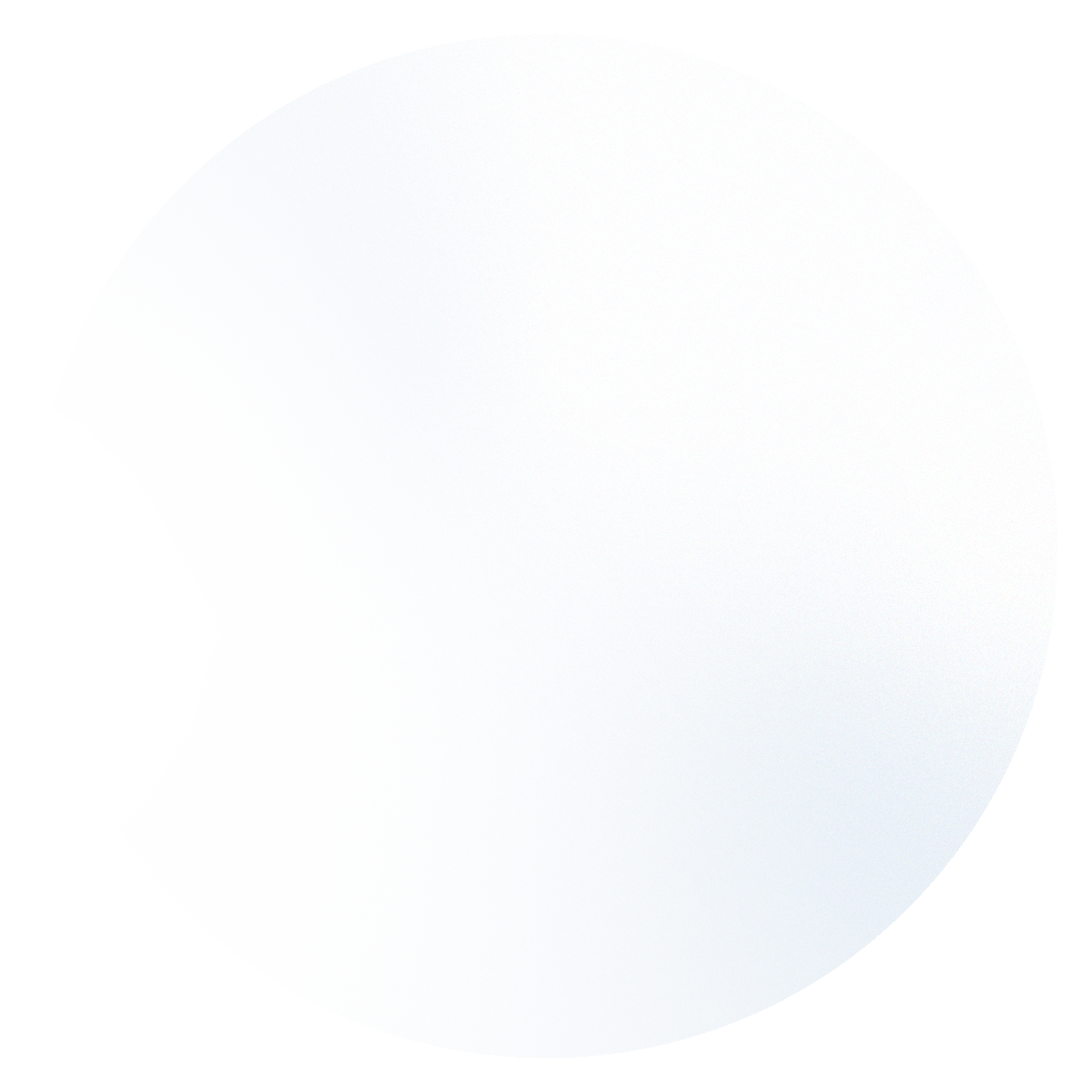 11th International Conference "Distributed Computing and Grid Technologies in Science and Education" (GRID’2025) 7–11 July 2025